Act Now: Understanding New PreK-12 Digital Accessibility Requirements
Webinar: December 3, 2024
Coaching Session: December 5, 2024
Resources page: bit.ly/ada-k12
1
Today's NCADEMI Presenters:
Christopher Phillips Technical Assistance Specialist
Rob CarrDigital Accessibility Specialist
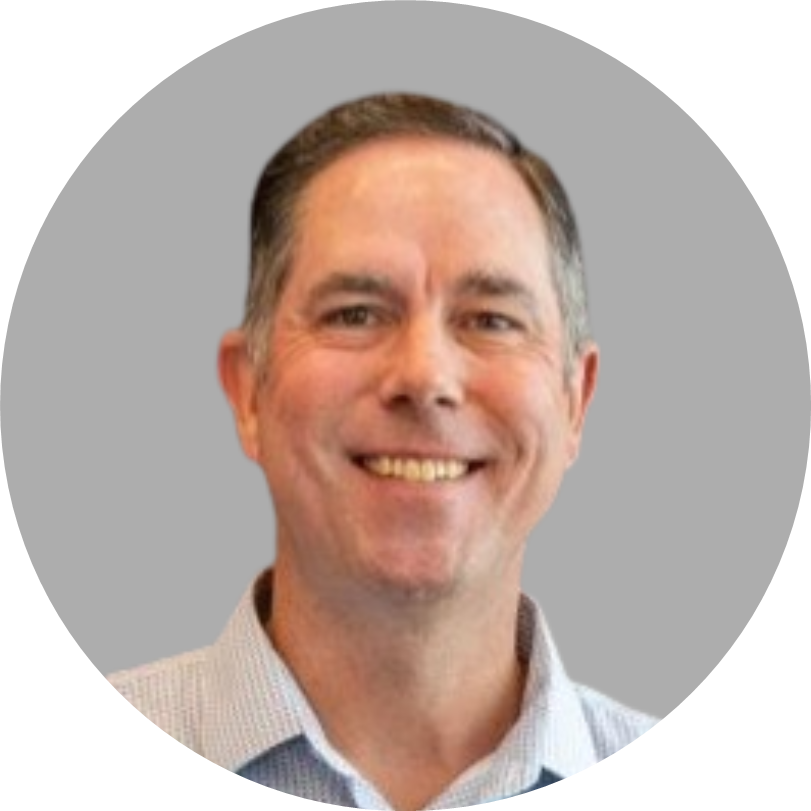 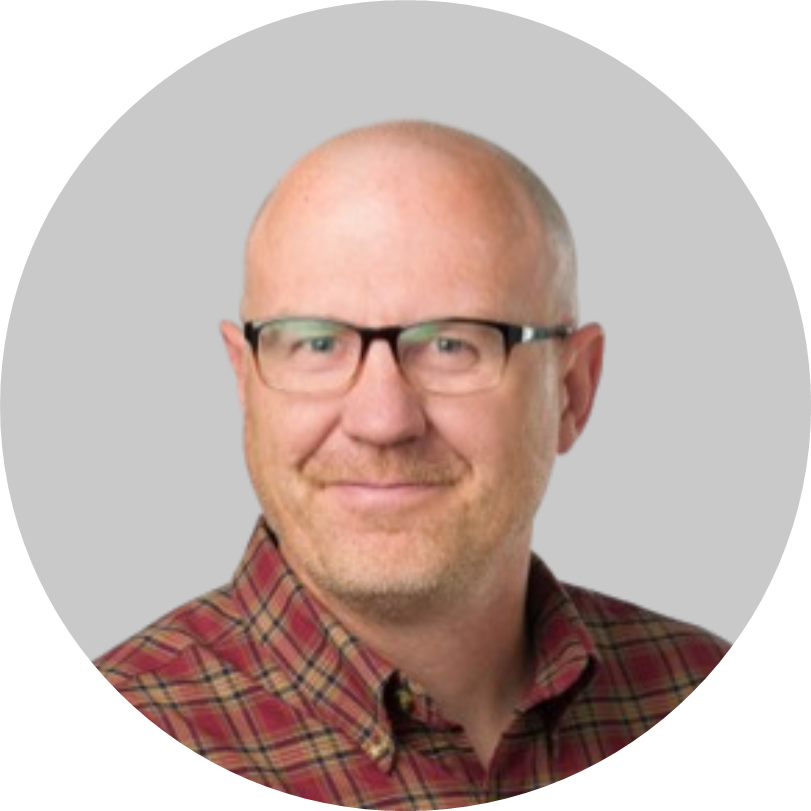 2
About NCADEMI
A new technical assistance center funded by the U.S. Department of Education's Office of Special Education Programs (OSEP) to improve the quality, availability, and timely provision of accessible digital educational materials and instruction for learners with disabilities from preschool through high school graduation.
3
The Home of NCADEMI
A project at Utah State University​
Administered within Utah’s University Center for Excellence in Developmental Disabilities - the Institute for Disability Research, Policy & Practice (IDRPP)
A partnership between Web Accessibility in Mind (WebAIM) and Technical Assistance for Excellence in Special Education (TAESE)​
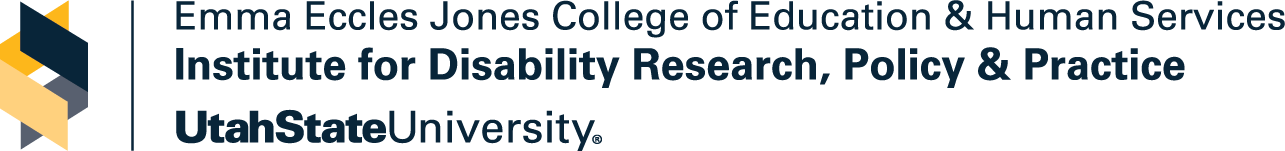 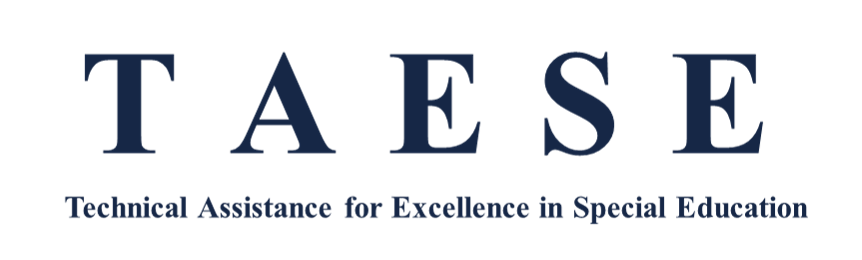 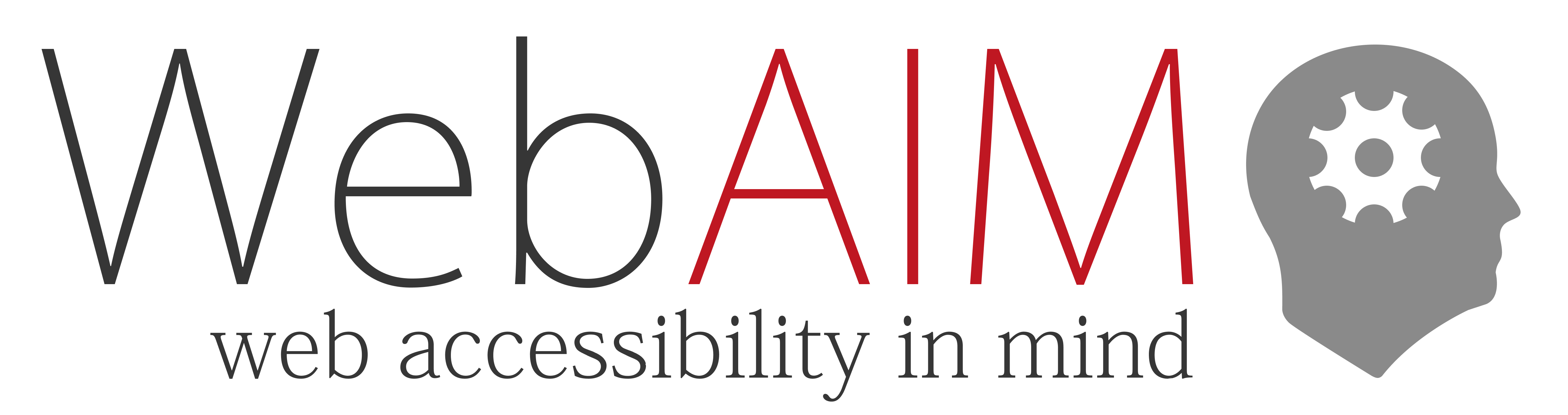 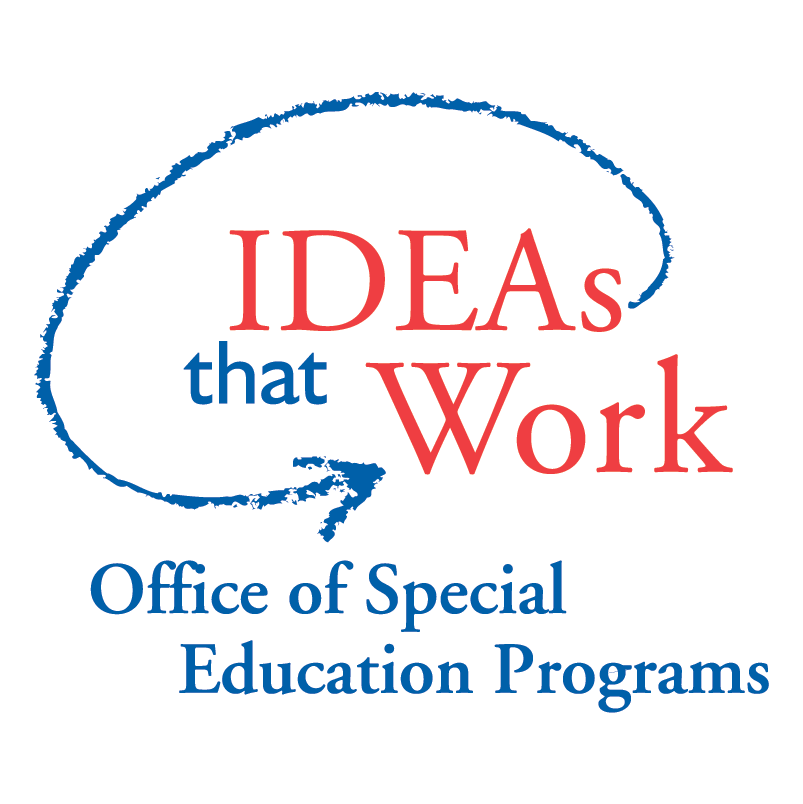 4
Webinar Communication
Please use the Zoom Q&A for any questions for the presenters.
Use Zoom Chat to talk to each other and share. 
During the Q&A at the end, Raise Hand in Zoom to come over the microphone.
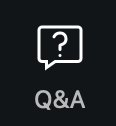 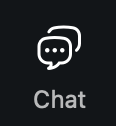 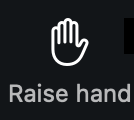 5
Objectives
Understand the new Americans with Disabilities Act (ADA) digital accessibility standard as it applies to PreK-12 education. 
Identify immediate steps to get started on meeting the accessibility requirements.
6
What is the Americans with Disabilities Act?
Broad civil rights law
Divided into Titles
Title II: State and local government, including public schools
Requires non-discrimination against individuals with disabilities
Proactive, not reactive
Critical to understanding the impact of new regulations
7
New Regulations
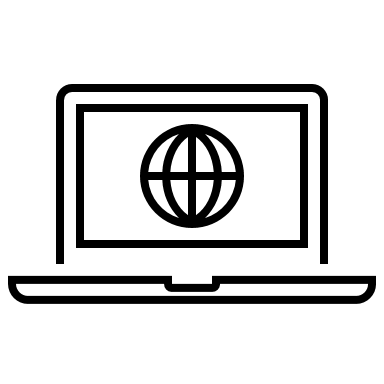 Prior to April of 2024
Guidance (not regulations)
No reference to technical standards 
Lots of enforcement activity 
Since April of 2024
New rule/regulation
Specific technical standard (WCAG 2.1 Level AA) 
Specific timeline (2026/2027)
More enforcement activity?
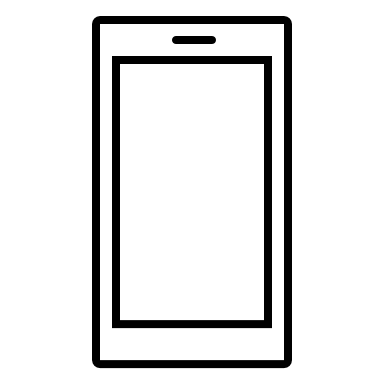 8
"Web Content and Mobile Applications"
Public Websites
Mobile Applications
Social Media Content
3rd Party Tools
Digital Educational Materials & Instruction
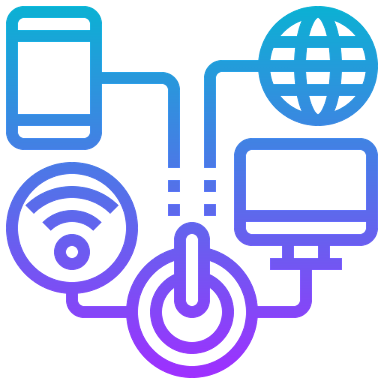 9
PreK-12 Impact
State and Local Education Agencies
Educators
Ensure content is accessible:
Teacher-created content 
                          AND 
Teacher-selected content (3rd party)
Policies & standards
Training & support resources
Risk Assessment & compliance
Procurement
10
Meeting the ADA Title II Web and Mobile Accessibility Requirements: A Roadmap for State and Local Educational Agencies
11
Exceptions
No Longer in Use
Third Party
Individual's Documents
Archived web content
Old electronic documents
Old social media posts
Document format (PDF, etc.)
About a specific person, account, etc.
Password protected
Posted by a third party
Not due to contractual, licensing, or other arrangements
12
Content required for participation in a program/service/activity is NOT exempt
13
Call to Action!
Find out if there is already an individual or committee with responsibility for meeting the new requirements. If not – have that conversation! 
Review your organization procurement policies to ensure they align with the new ADA Title II regulation. 
Register and attend Part 2 of this webinar series, The Intersection of Special Education and New PreK-12 Digital Accessibility Requirements.
14
Remember!
Coaching Call on 12/5 at 2pm ET
15
Q&A
16
Webinar Resources
Links and slides available at: bit.ly/ada-k12. 
Recording will be available tomorrow morning (and emailed to everyone).   
A survey will be sent to all attendees later this week, after the coaching session.
17
Contact, Connect, and Stay Informed
Contact & Connect
Stay Informed
ncademi.org 
info@ncademi.org 
435.554.8213 (voice or text)
Follow us on LinkedIn
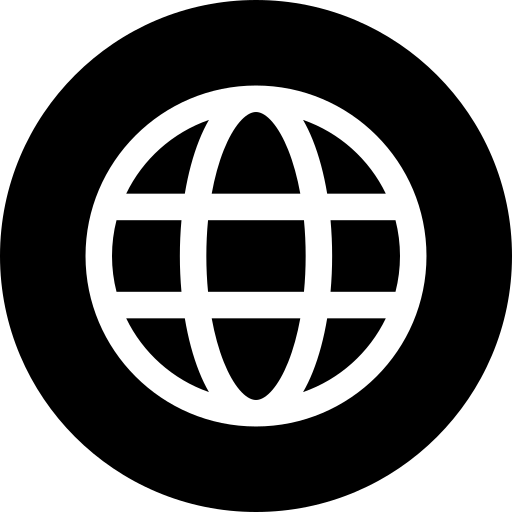 bit.ly/NCADEMI-notifications
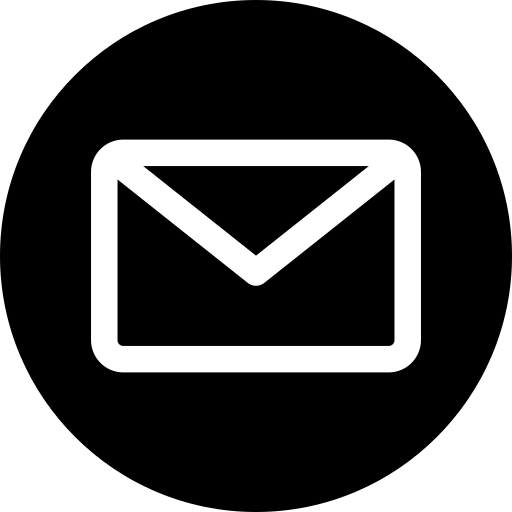 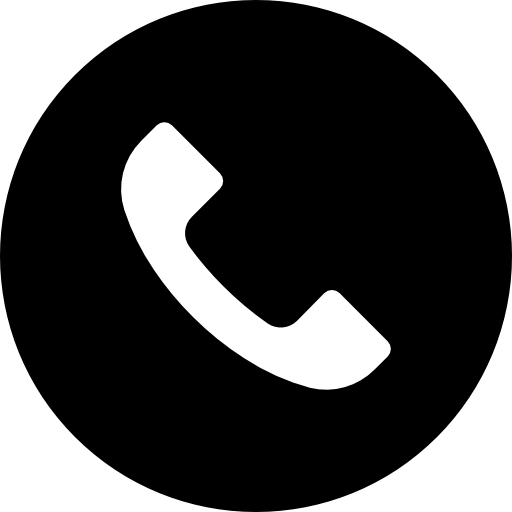 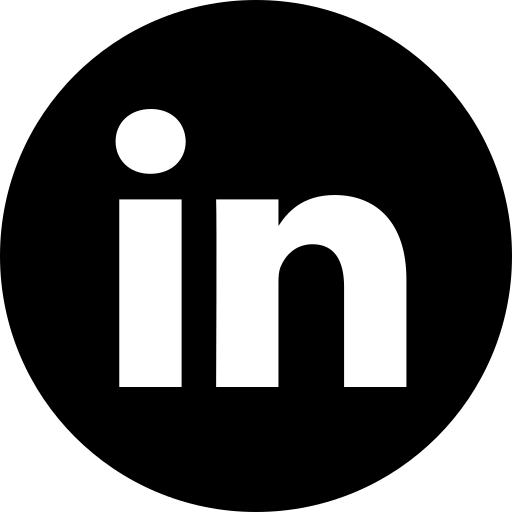 18
Disclaimers
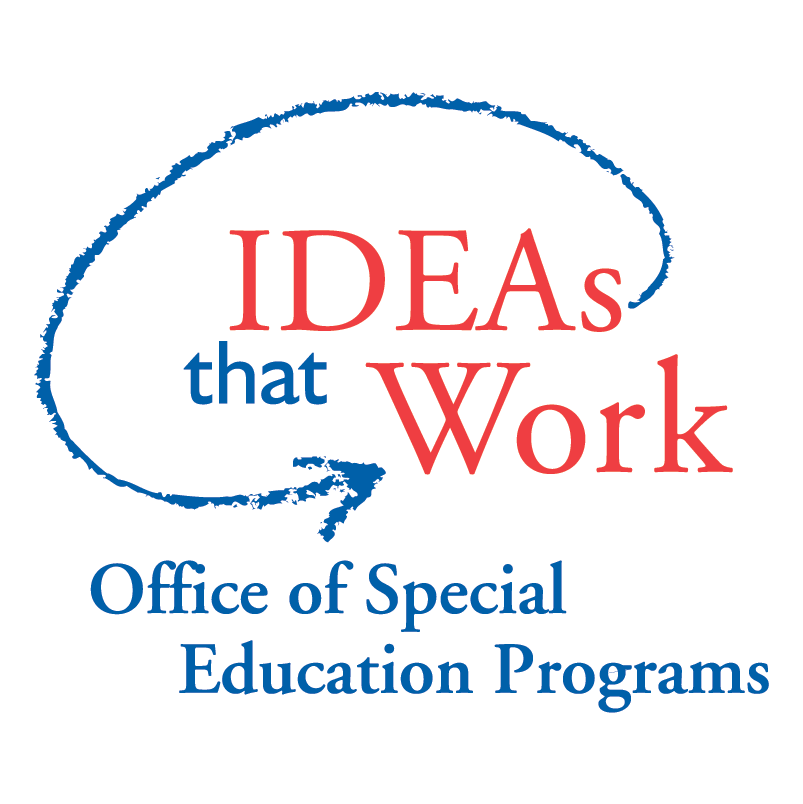 The contents of this slide deck were developed under a cooperative agreement with the U.S. Department of Education, Office of Special Education Programs, Award No. H327Z240007. However, those contents do not necessarily represent the policy of the Department of Education, and you should not assume endorsement by the Federal Government. Project Officer: Rebecca Sheffield, Ph.D.
The contents of this slide deck are licensed under a Creative Commons Attribution-ShareAlike 4.0 International License (CC BY-SA 4.0).
19